空間図形見取図と展開図
本時の目標
立体を見取図、展開図で表すことができ、二つの図の関連を想起しながら立体の性質について理解する。
立方体(正四面体)
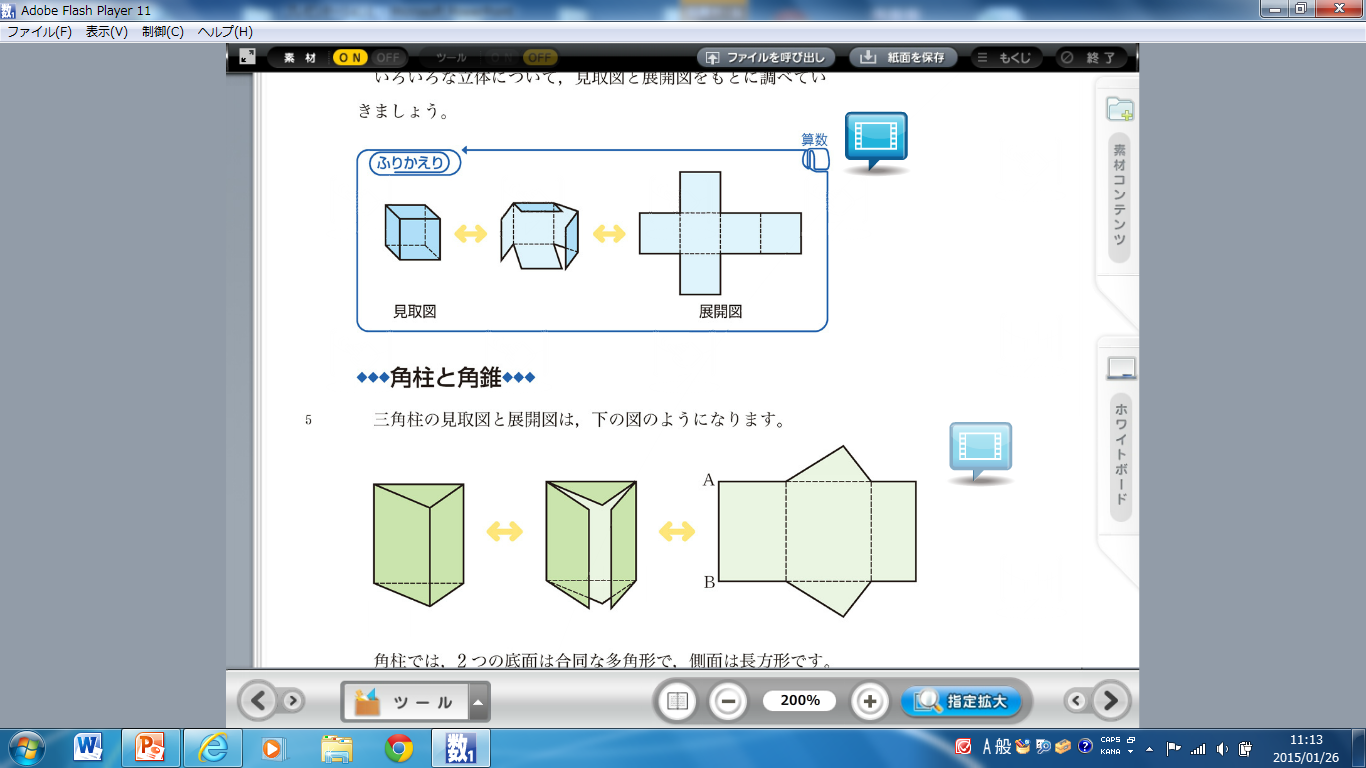 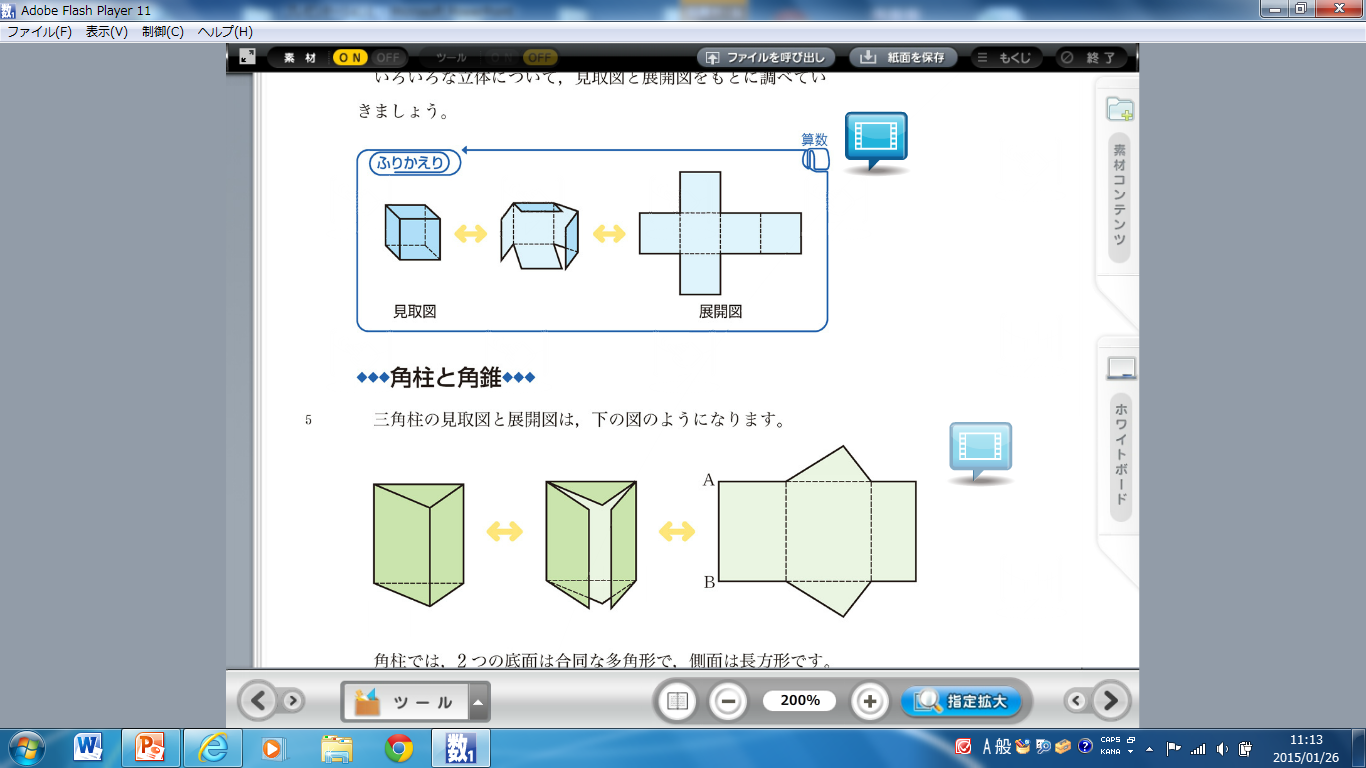 展開図
見取図
三角柱
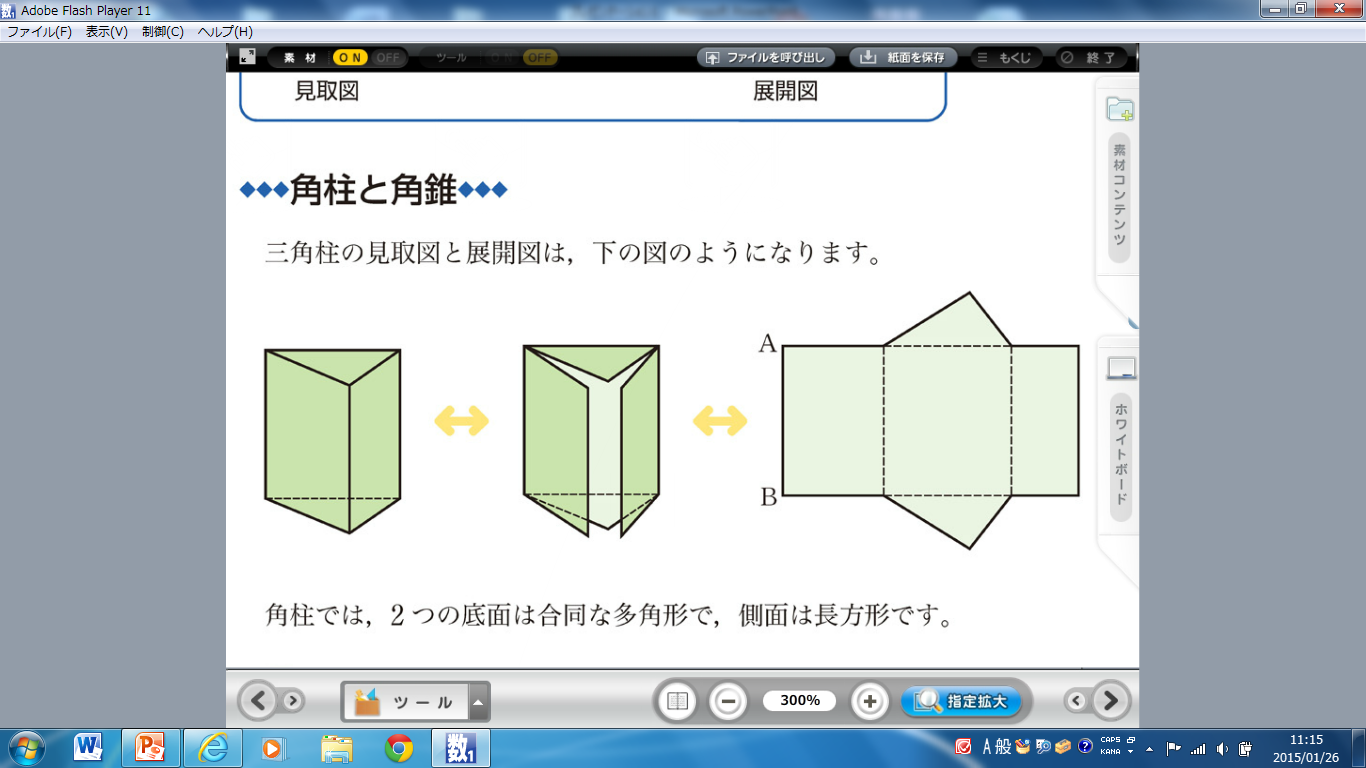 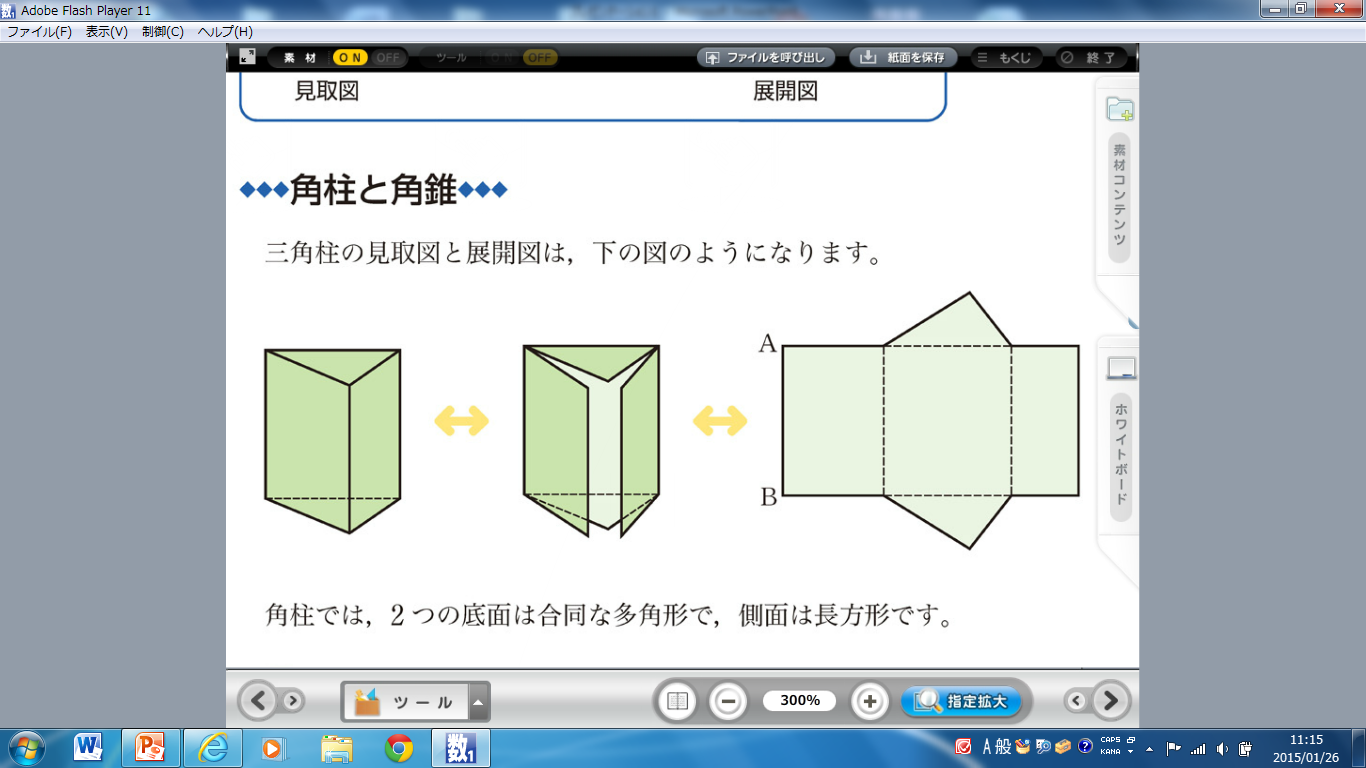 展開図
見取図
角柱
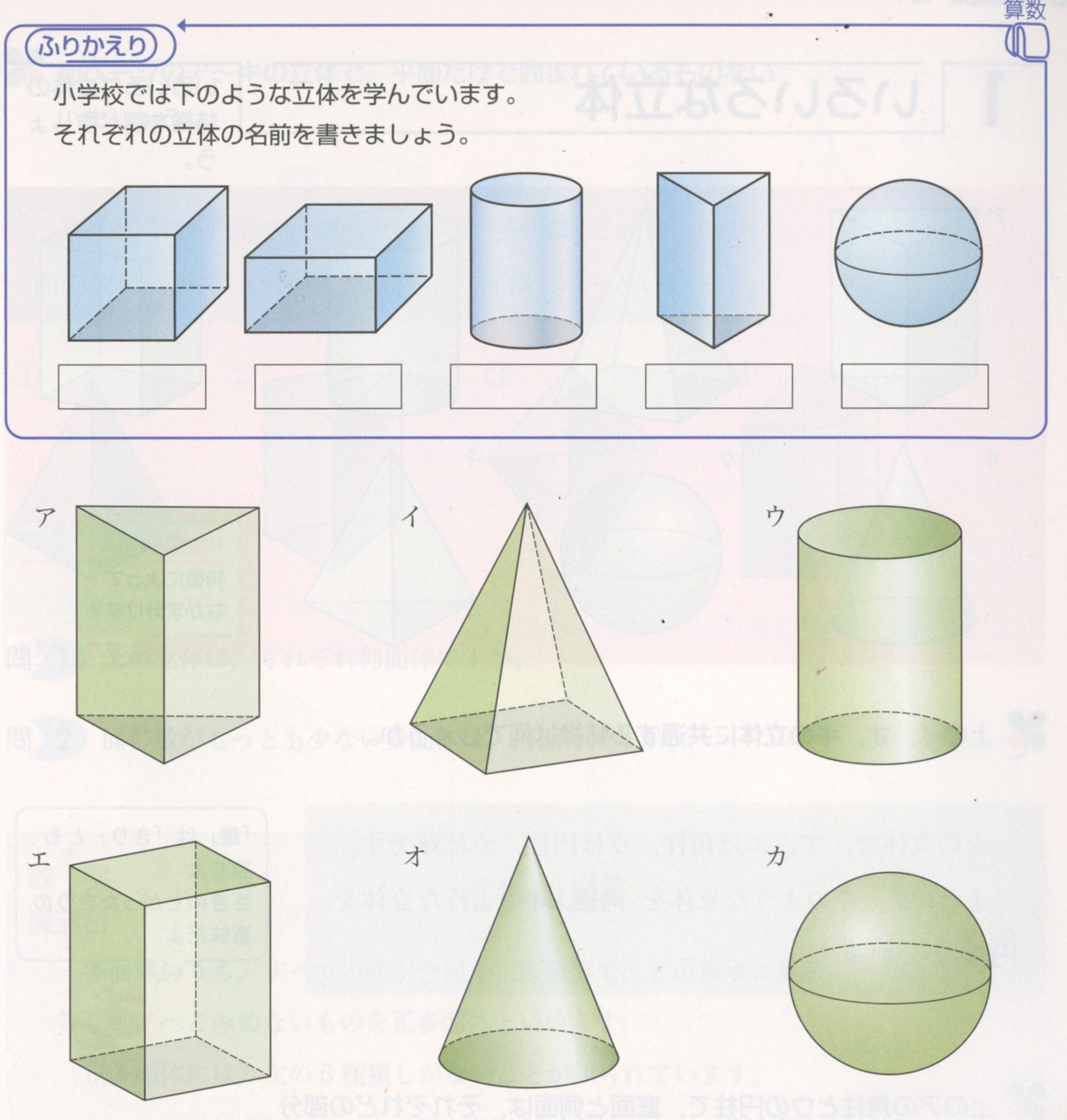 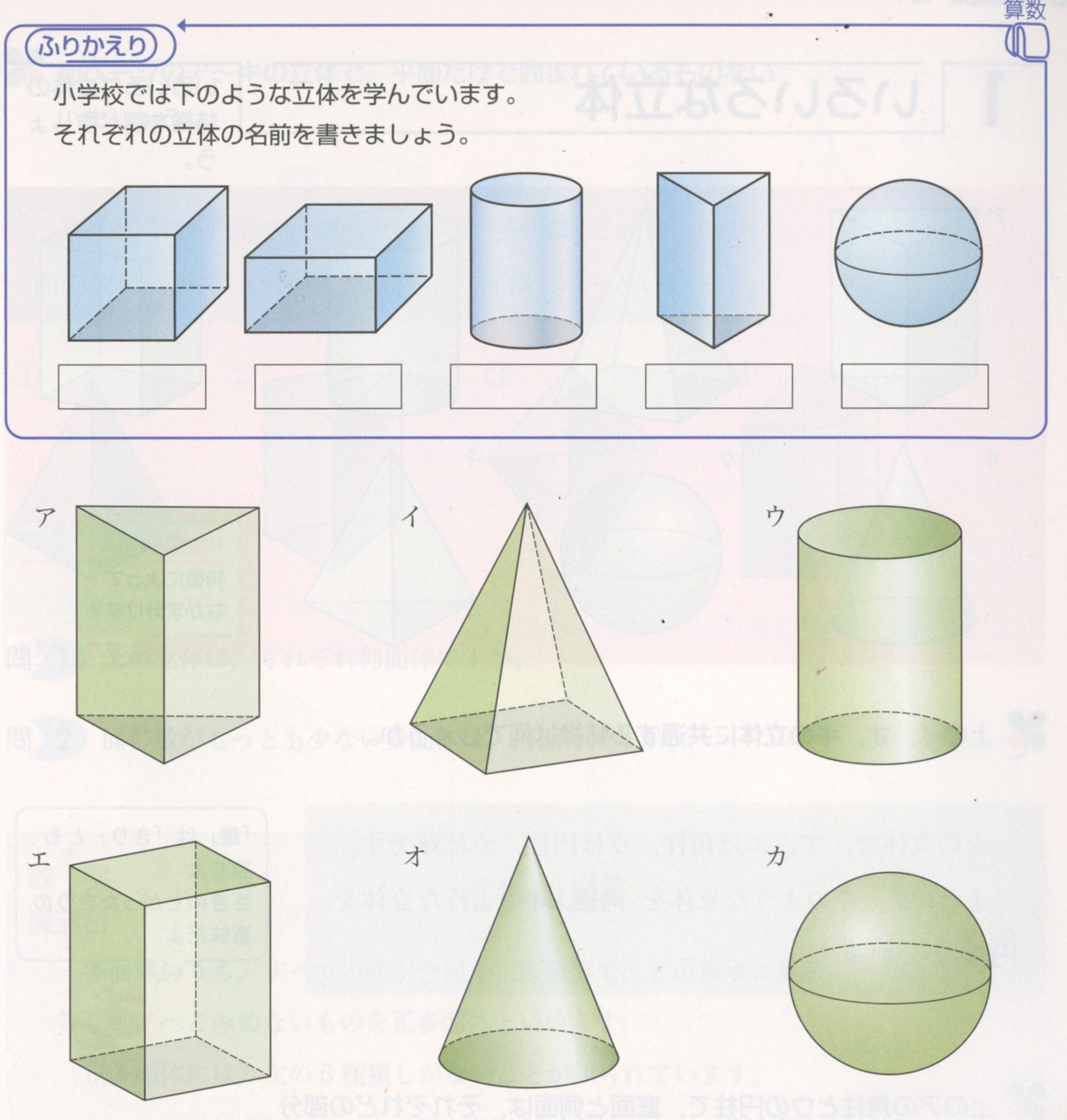 正方形
正三角形
正三角形
正方形
正四角柱
正三角柱
四角錐
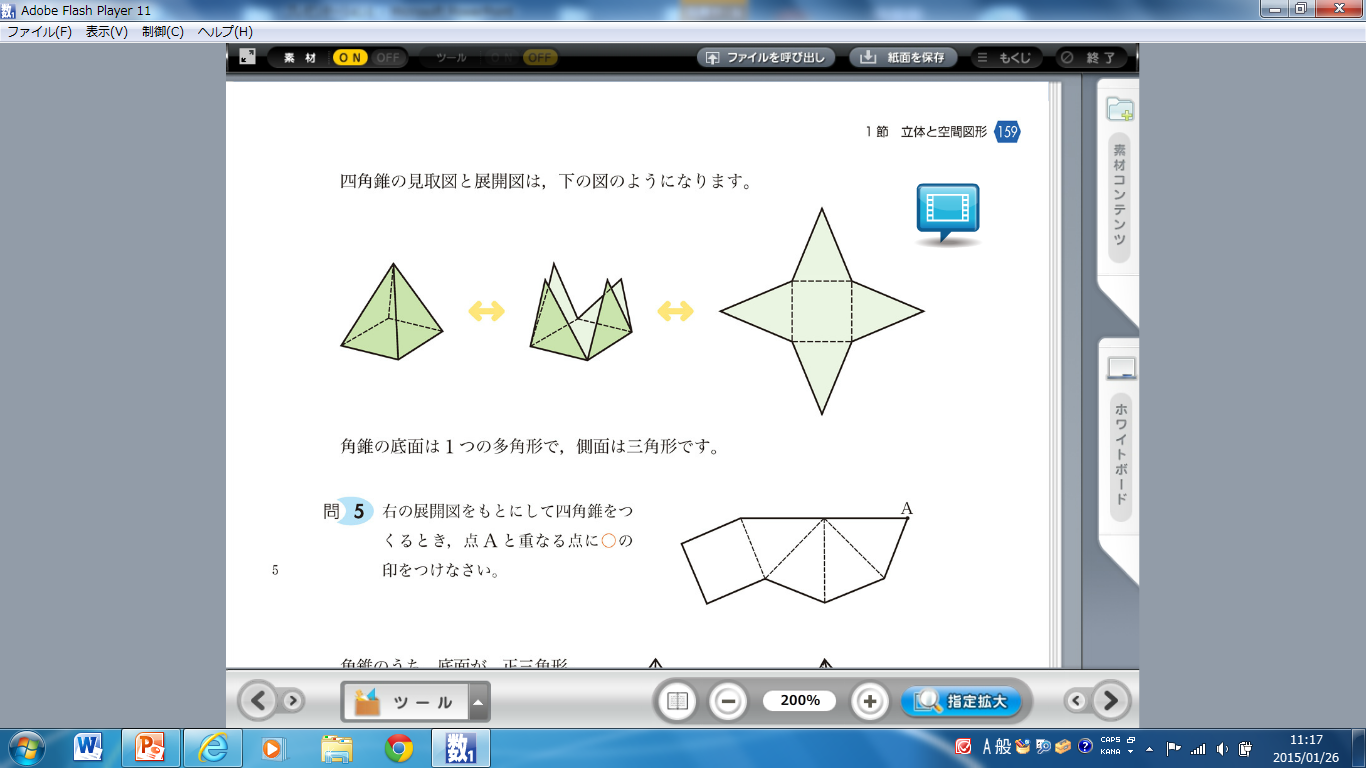 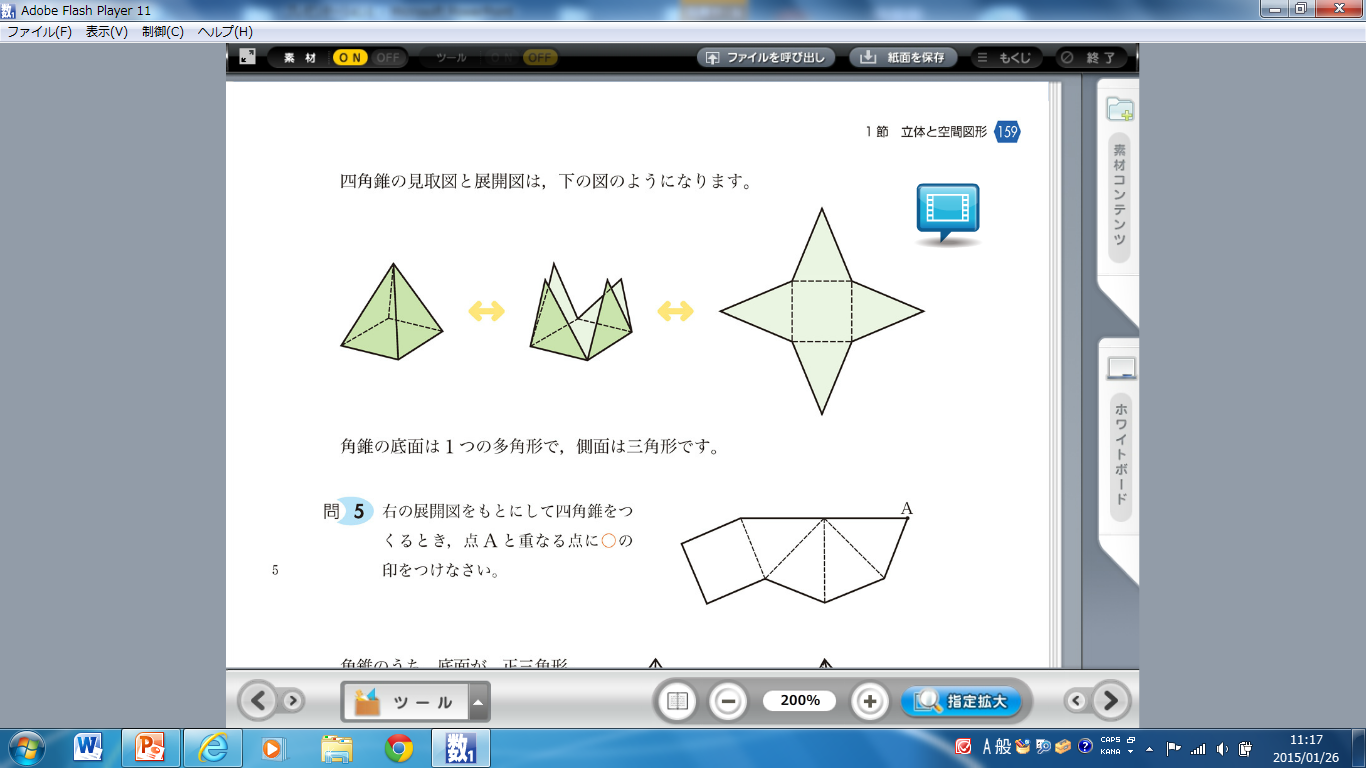 展開図
見取図
角錐
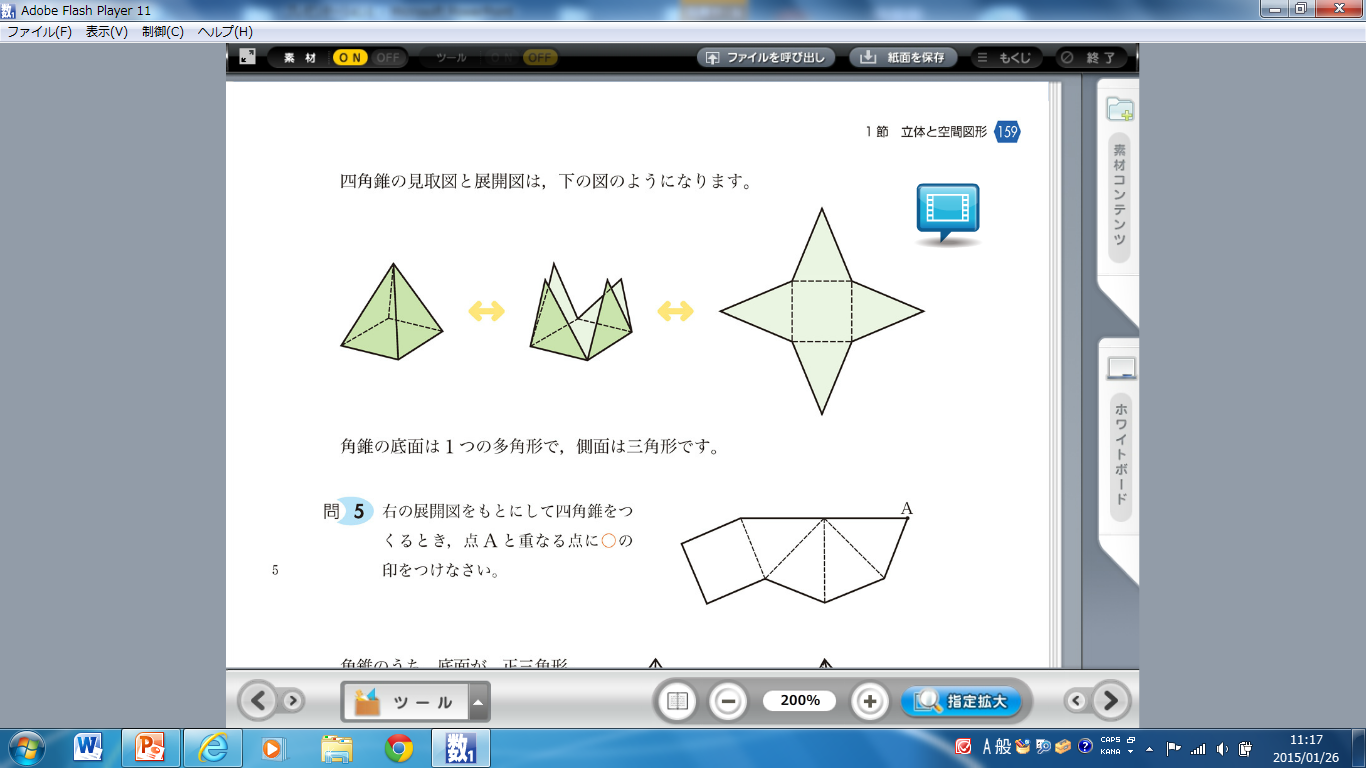 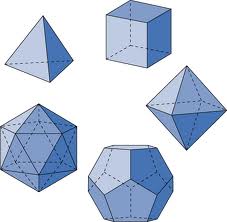 正三角形
正方形
正四角錐
正三角錐
円柱
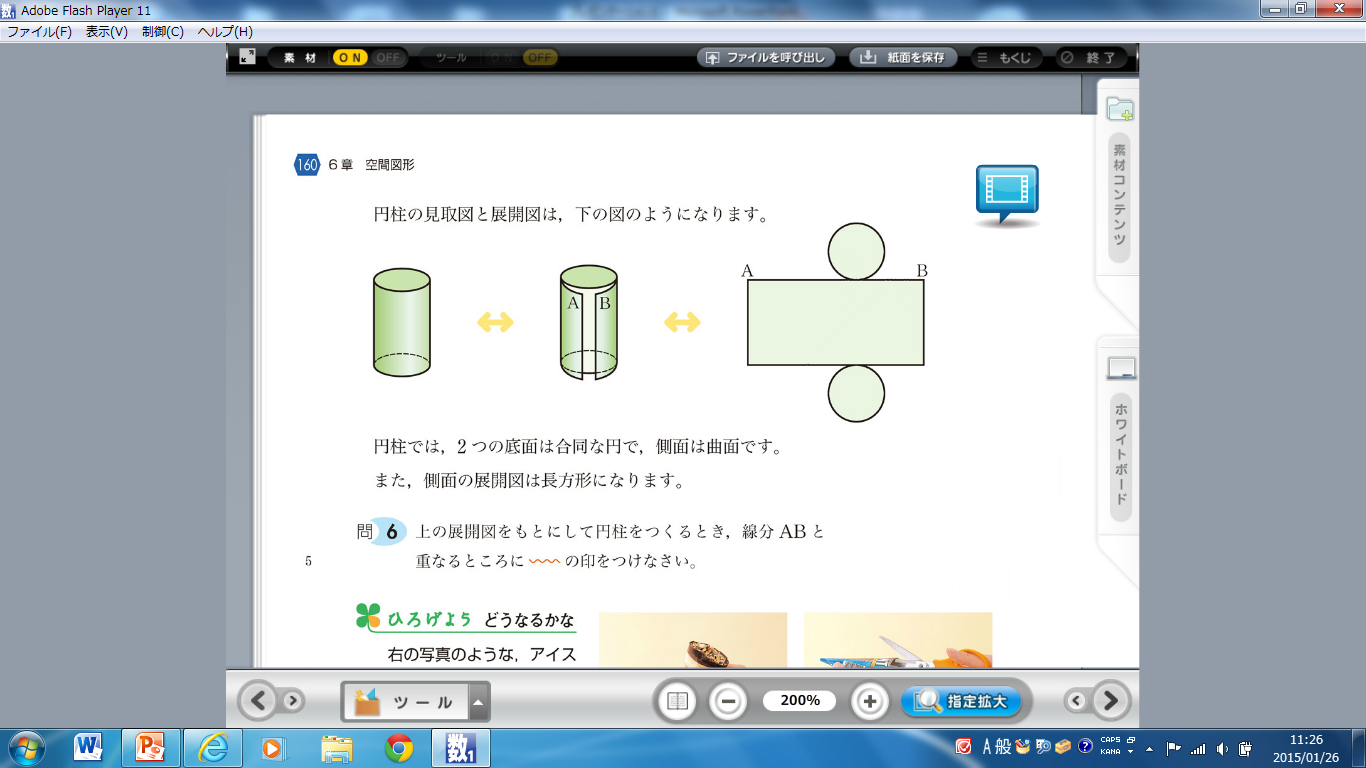 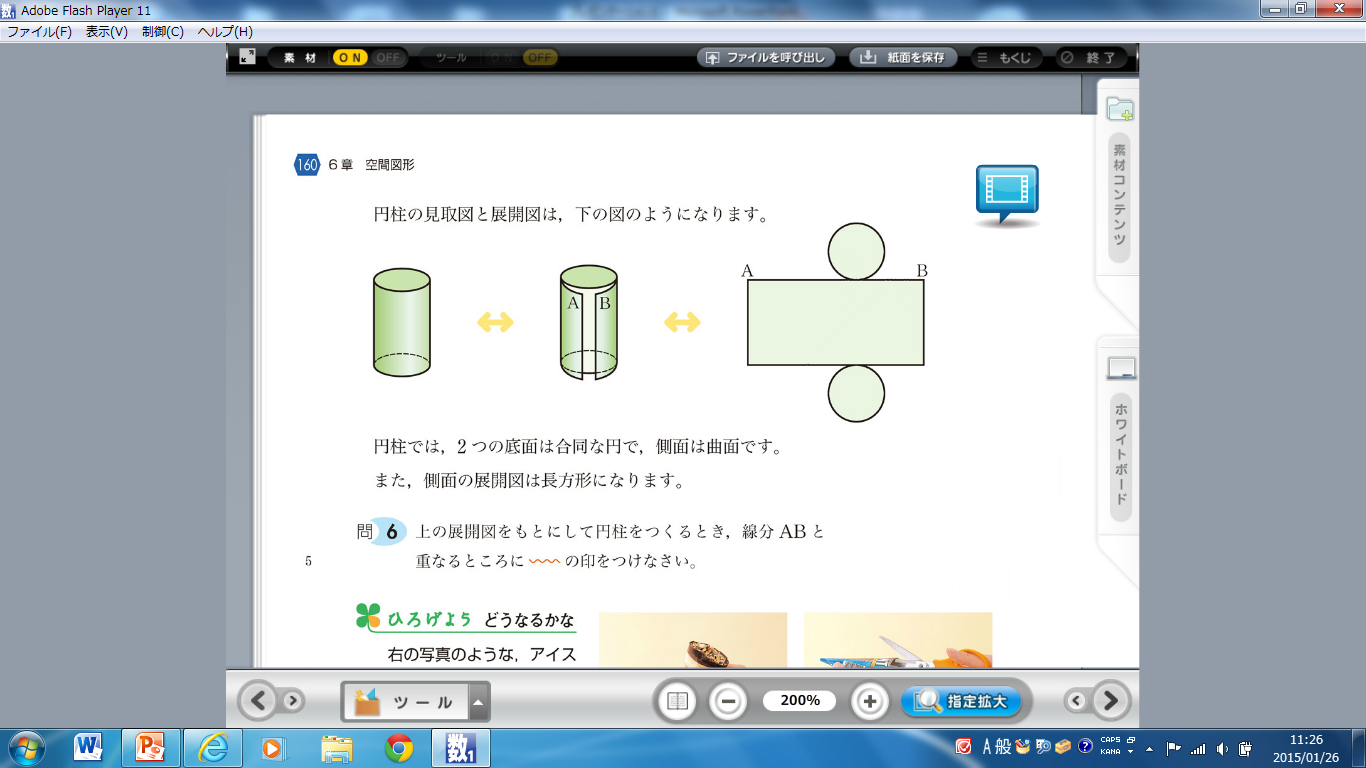 展開図
見取図
円錐
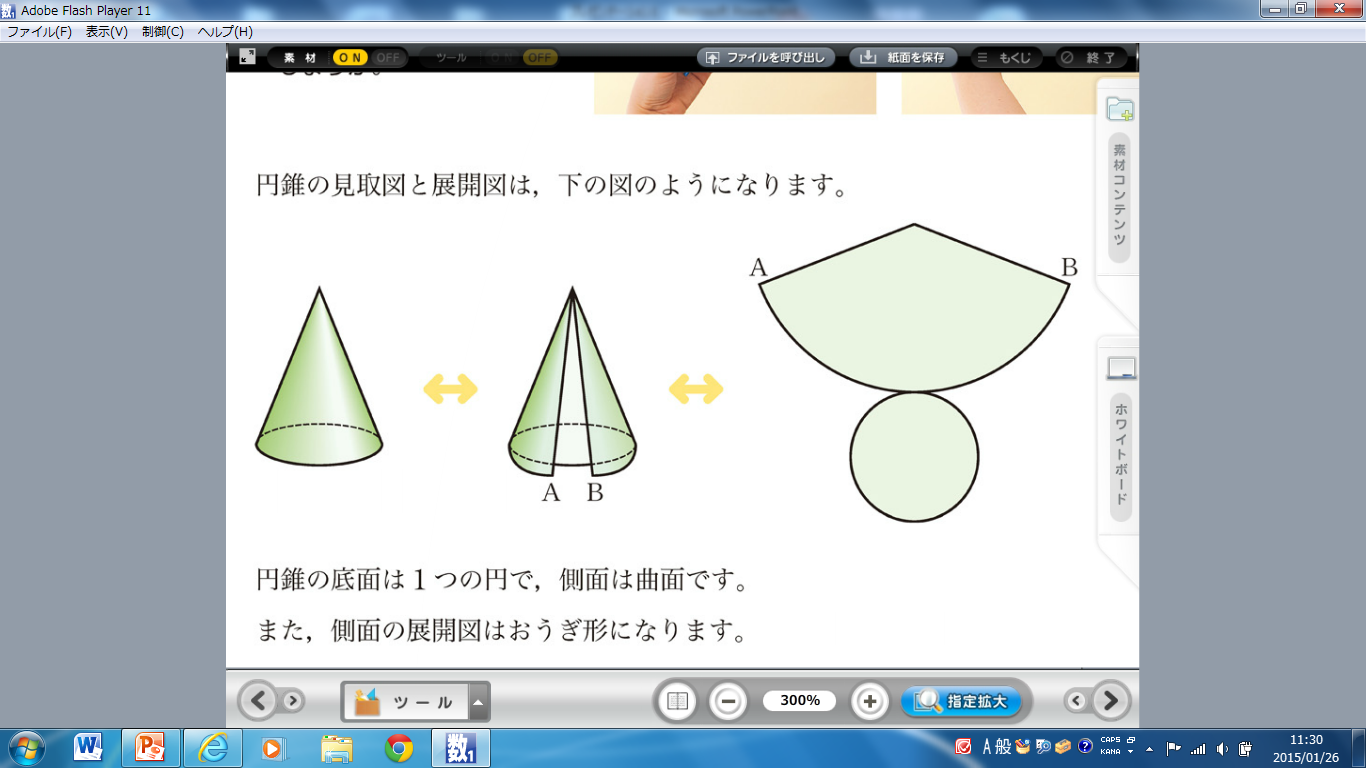 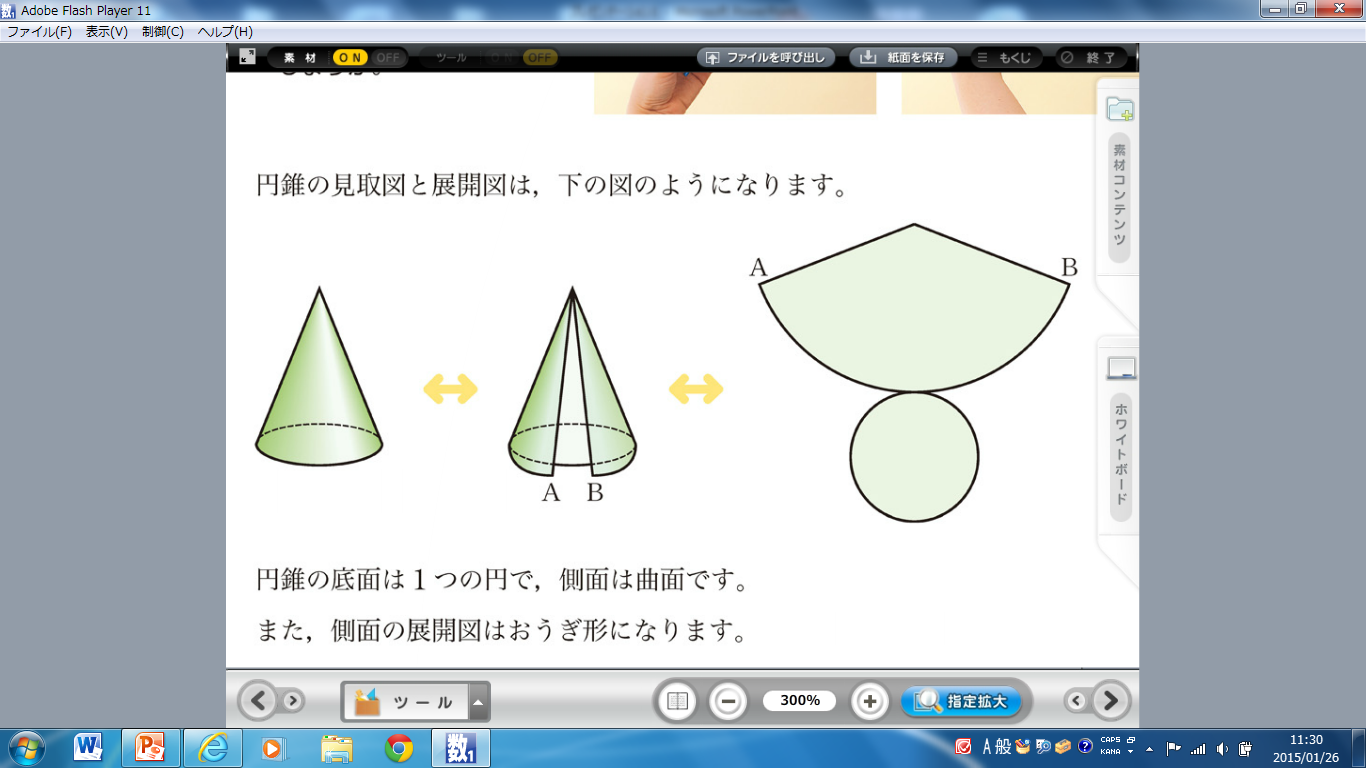 展開図
見取図